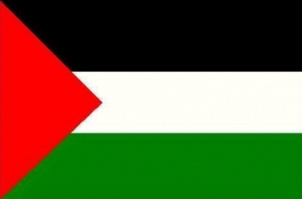 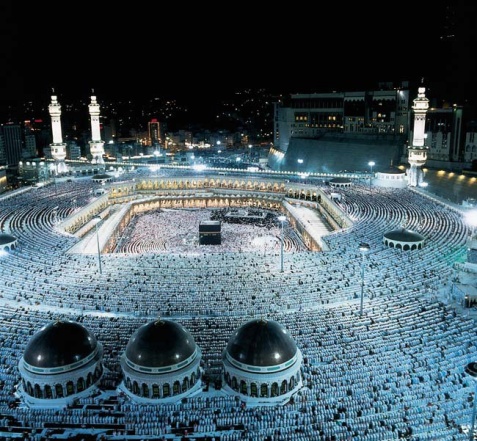 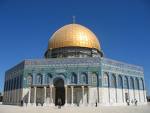 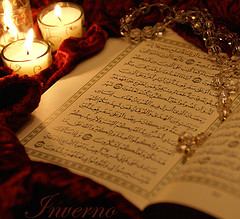 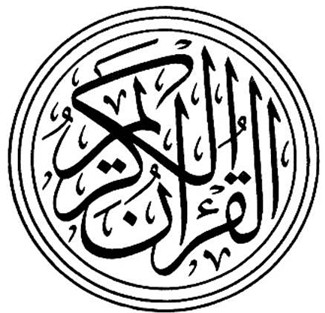 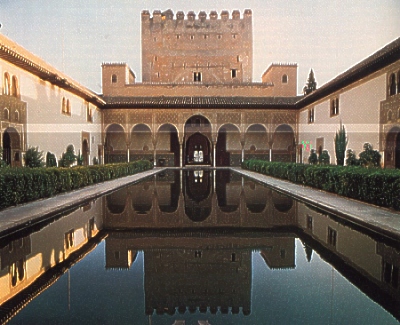 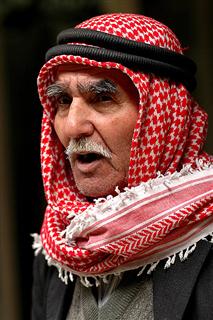 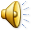 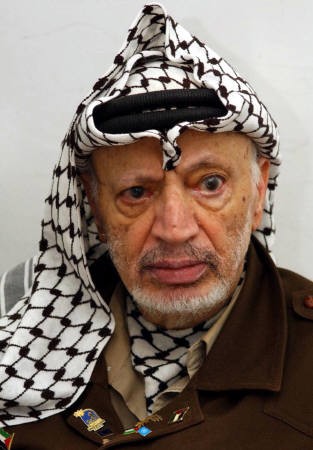 Sprogenes dag - arabisk
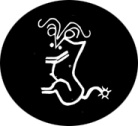 Udtrykkene arabisk og klassisk arabisk bruges almindeligvis om det rene arabiske sprog, اللغة العربية؛الفصحى al-lughat al-`arabiyyah: det arabiske sprog; al-fushah: klassisk arabisk, som er det sprog, Koranen er affattet på. Arabiske dialekter tales i Nordafrika (Maghreb fra Marokko til Egypten) og i Mellemøsten (fra Palæstina/Israel til Irak, og fra Syrien til Yemen). Der tales også en arabisk dialekt på Malta.

.
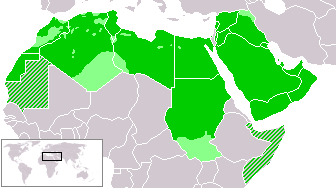 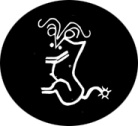 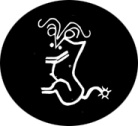 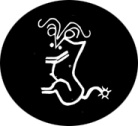 Arabisk er et semitisk sprog ligesom hebraisk. Det arabiske alfabet har 28 bogstaver og skrives fra højre mod venstre. De korte vokaler a, i og u noteres ikke i normal skrift. De lange vokaler a, i og u noteres. De korte vokaler kan eventuelt angives ved hjælp af diakritiske tegn over og under konsonanterne.


			المكتبة
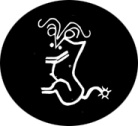 Den oprindelige korantekst på arabisk opfattes af muslimer som guddommelig, hvorved Koranens sprog har en særlig status. Dette er grunden til, at Koranen i mange lande ikke er blevet trykt på nationalsproget. Eventuelt kan man trykke en tosproget udgave, hvor den arabiske tekst er den indiskutable originale og oversættelsen kun er at opfatte som en fortolkning.
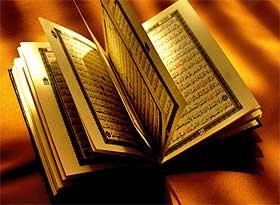 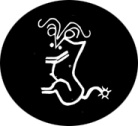 Det moderne, fælles skriftsprog betegnes ofte som moderne standardarabisk og forstås over hele den arabiske verden.

Talesproget varierer derimod så meget mellem landene, at det kan diskuteres om eksempelvis marokkansk arabisk og yemenitisk arabisk skal ses som dialekter af samme sprog eller som forskellige sprog. Egyptisk arabisk er den moderne dialekt, der forstås af flest arabere på grund af Egyptens befolkningstal og medierne (især film).
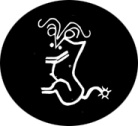 ١	Wahid	1		
٢	Itnen		2		٢٠	isrin		20
٣	Talat		3		٣٠	talatin	30
٤	Arbaa	4		٤٠	arbiin	40
٥	Hamas	5		٥٠	hamsin	50
٦	Sitt		6		٦٠	sittin		60
٧	Sabaa	7		٧٠	sabin	70
٨	Taman	8		٨٠	tamanin	80
٩	Tisaa	9		٩٠	tisin		
١٠	Aasara	10		١٠٠	miyya mit	100
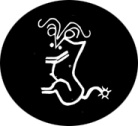 Ental				Flertal


		huwwa	’han’	
3. pers.				’den’, ’det’	Humma	’de’	
		hiyya 	’hun

		inta	’du’   (hank.)
2. pers.						Intu	’I’
		inti	’du’   (hunk.)

1. pers.		anna	’jeg’			ihna 	’vi’
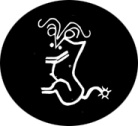 85% af alle arabiske ord består af tre konsonanter.
indsættelsen af vokallydene a, i, u ændrer ordets betydning

Roden ktb

Katb		skrivning
Katab		han skrev
Kitaab		bog
Kaatib		skrivende, en skriver
Kutub		bøger
Yiktib		han skriver
Maktab		skrivebord, kontor
Maktuub		skrevet
Maktaba	boghandler, bibliotek
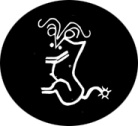 KTB som verbum:

Katab	han skrev		yiktib	han skriver
Katabit	hun skrev		tiktib	hun skriver
Katabt	du skrev (hank.)		tiktib	du skriver	(hank.)
Katabti	du skrev (hunk.)		tiktibi	du skriver (hunk.)
Katabt	jeg skrev			aktib	jeg skriver

Katabu	de skrev			yiktibu	de skriver
Katabtu	I skrev			tiktibu	I skriver
Katabna	vi skrev			niktib	vi skriver
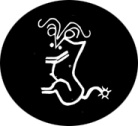 As-salaam aleikum		goddag

Ma-salaam			farvel

Mutasakkir halis			mange tak

Ismi NN				Jeg hedder NN

Ana sakin fi-d-Danmark.		Jeg bor i Danmark

Ana danmarki			Jeg er dansker

Ana talib/talba			Jeg er elev

Ana b-atkallim arabi basit bass	Jeg forstår kun lidt arabisk
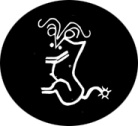